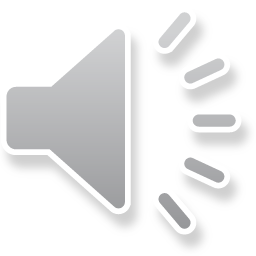 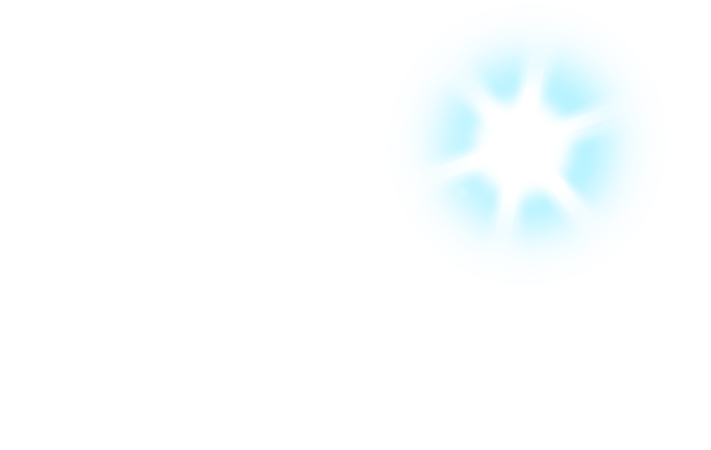 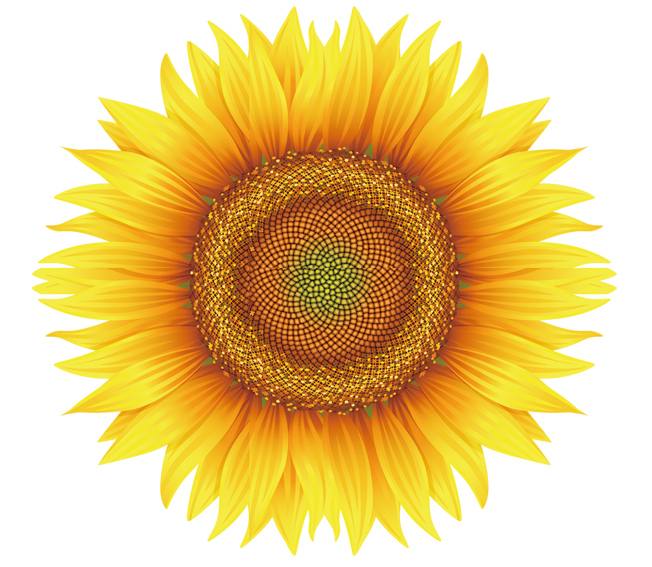 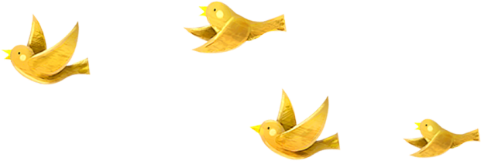 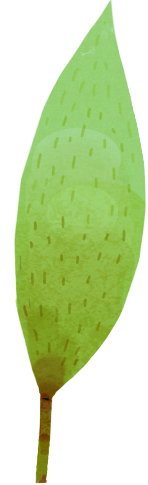 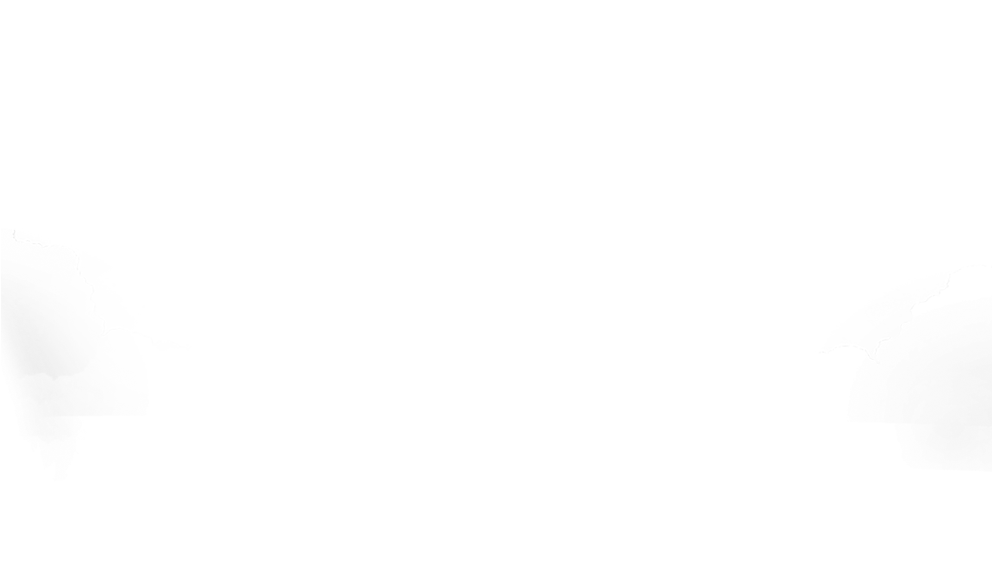 Bài 1
TÔI ĐI HỌC
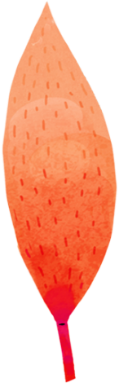 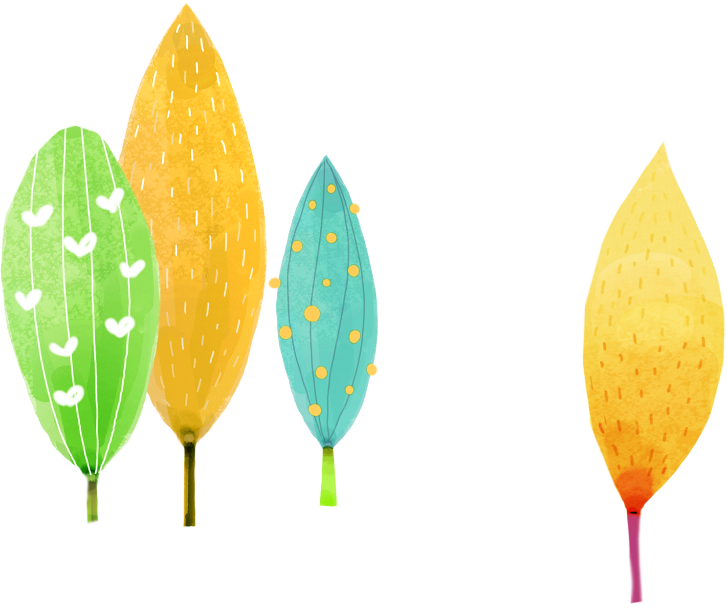 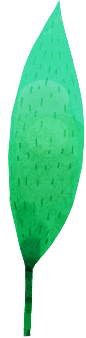 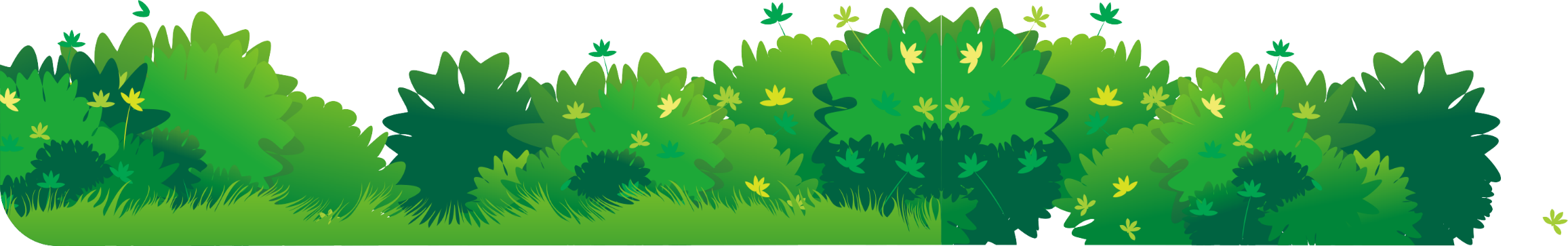 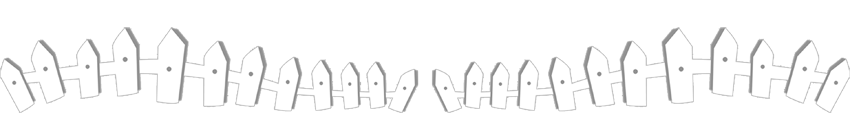 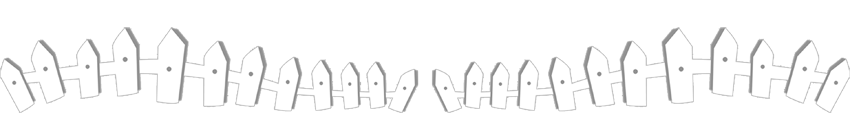 [Speaker Notes: 更多模板请关注：https://haosc.taobao.com]
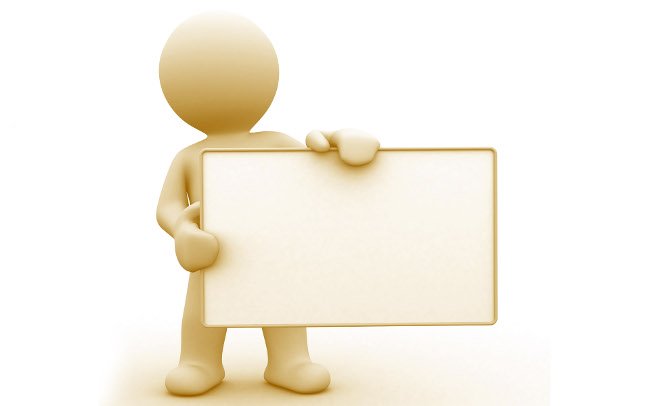 Câu 1: Trước ngõ nhà của bạn nhỏ có gì?
Ngôi nhà
Câu 2: Câu thơ nào nói về hình ảnh mái nhà?
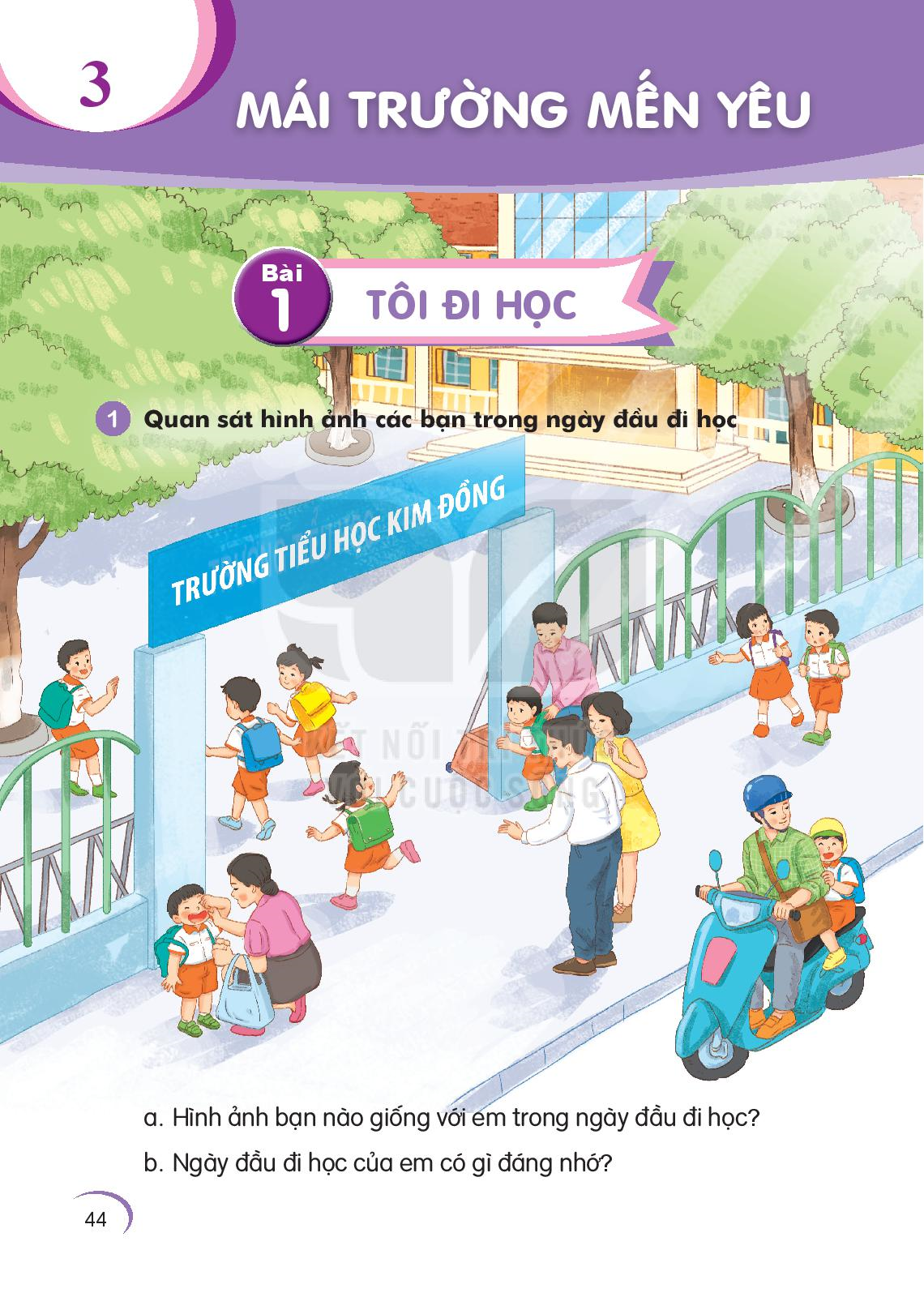 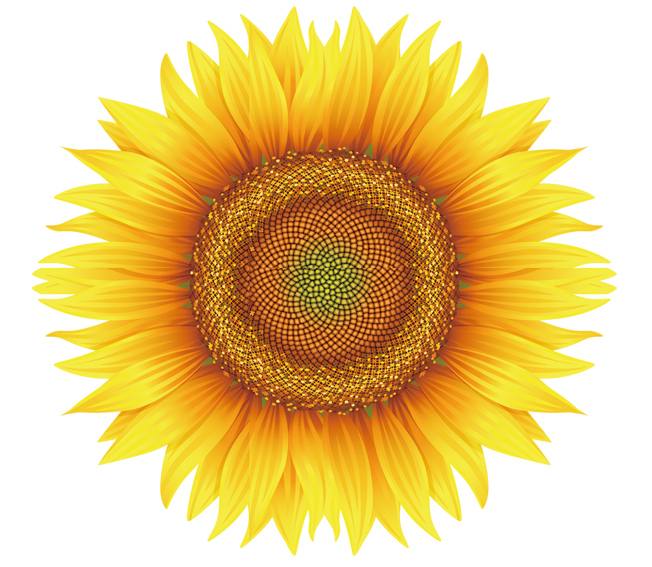 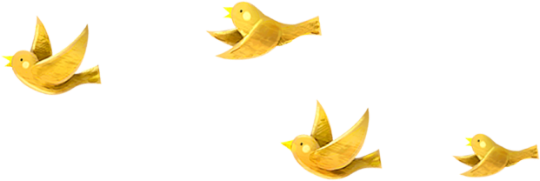 2
Đọc
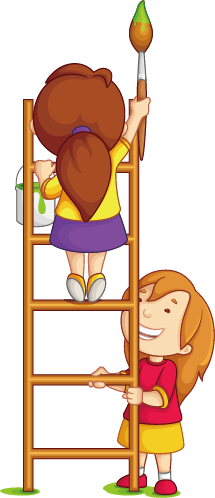 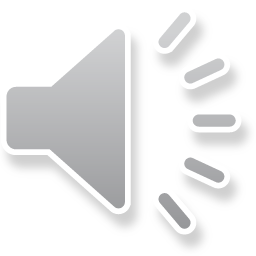 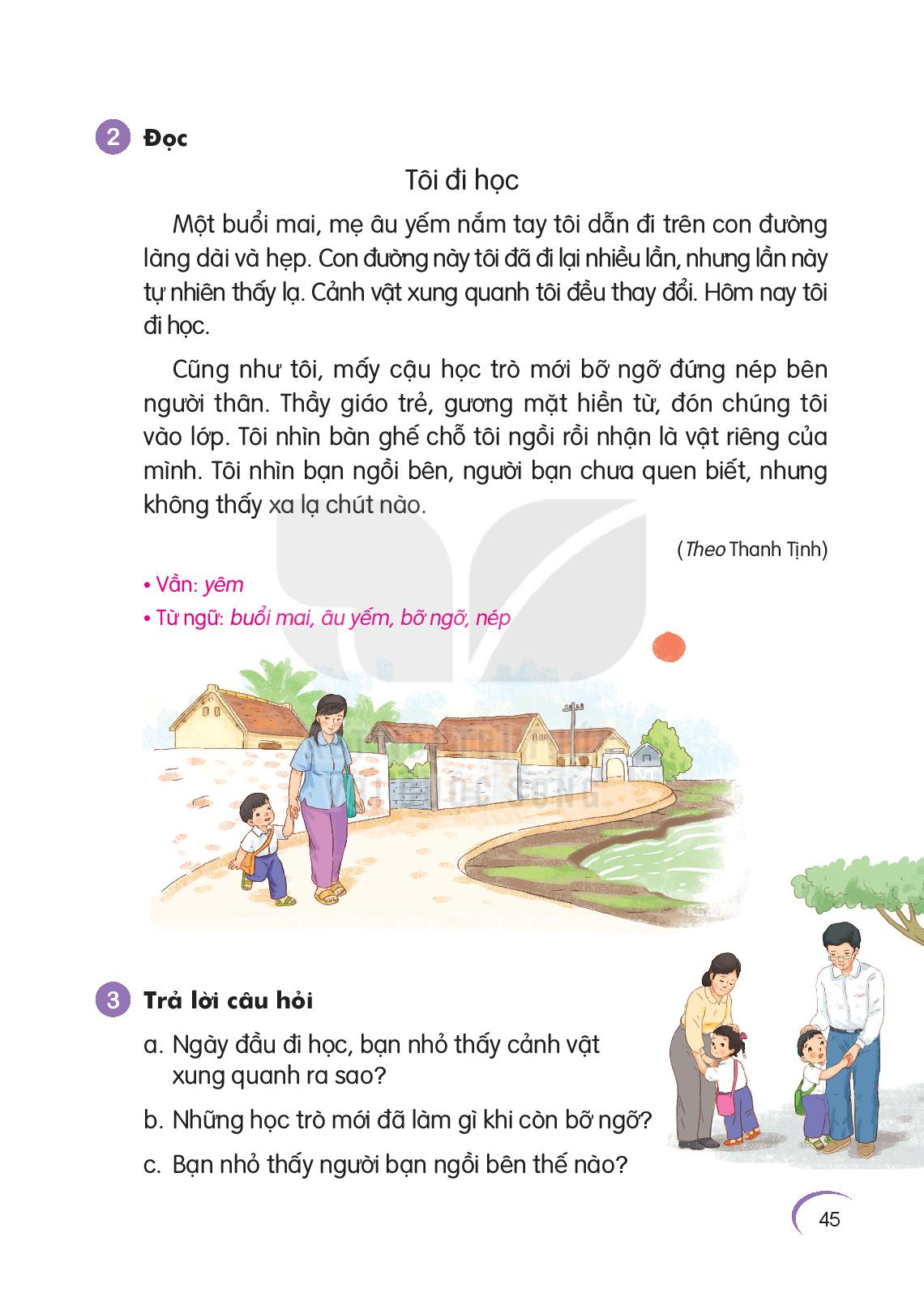 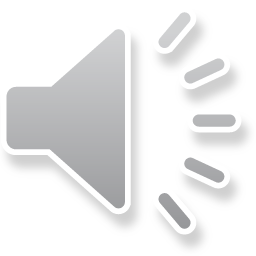 Tôi đi học
	Một buổi mai, mẹ âu yếm nắm tay tôi dẫn đi trên con đường làng dài và hẹp.     Con đường này tôi đã đi lại nhiều lần, nhưng lần này tự nhiên thấy lạ.    Cảnh vật xung quanh tôi đều thay đổi.     Hôm nay tôi đi học.
       Cũng như tôi, mấy cậu học trò mới bỡ ngỡ đứng nép bên người thân.     Thầy giáo trẻ, gương mặt hiền từ, đón chúng tôi vào lớp.      Tôi nhìn bàn ghế chỗ tôi ngồi rồi nhận là vật riêng của mình.      Tôi nhìn bạn ngồi bên, người bạn chưa quen biết, nhưng không thấy xa lạ chút nào.
						( Theo Thanh Tịnh )
1
2
3
4
5
6
7
8
Một buổi mai,   mẹ âu yếm nắm tay tôi   dẫn đi trên con đường làng   dài và hẹp.   
      Con đường này    tôi đã đi lại nhiều lần,  nhưng lần này tự nhiên thấy lạ.
     Tôi nhìn bạn ngồi bên,  người bạn chưa quen biết,   nhưng không thấy xa lạ chút nào.
						( Theo Thanh Tịnh )
Tôi đi học
	Một buổi mai, mẹ âu yếm nắm tay tôi dẫn đi trên con đường làng dài và hẹp. Con đường này tôi đã đi lại nhiều lần, nhưng lần này tự nhiên thấy lạ. Cảnh vật xung quanh tôi đều thay đổi. Hôm nay tôi đi học.
     Cũng như tôi, mấy cậu học trò mới bỡ ngỡ đứng nép bên người thân. Thầy giáo trẻ, gương mặt hiền từ, đón chúng tôi vào lớp. Tôi nhìn bàn ghế chỗ tôi ngồi rồi nhận là vật riêng của mình. Tôi nhìn bạn ngồi bên, người bạn chưa quen biết, nhưng không thấy xa lạ chút nào.
						( Theo Thanh Tịnh )
1
2
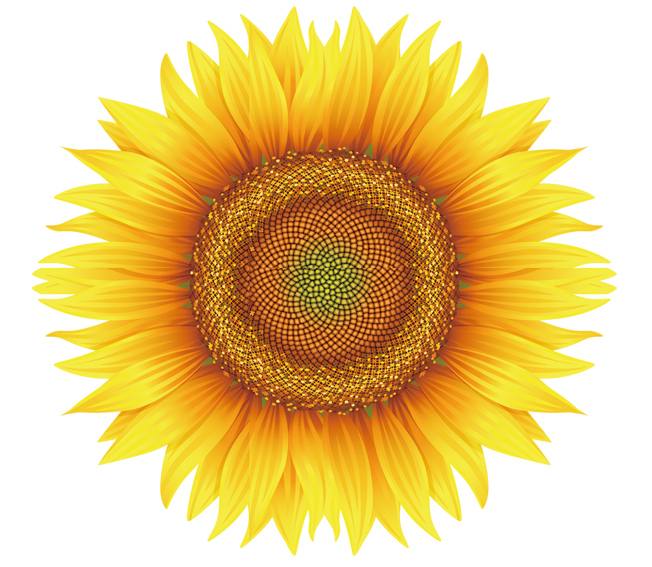 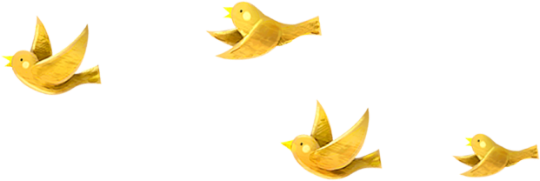 3
Trả lời 
câu hỏi
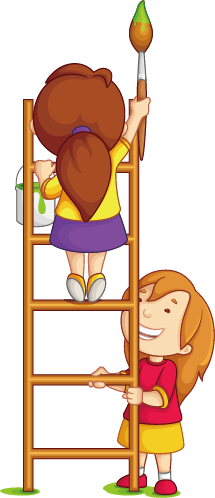 a. Ngày đầu đi học, bạn nhỏ thấy cảnh vật xung quanh ra sao?
b. Những học trò mới đã làm gì khi còn bỡ ngỡ?
c. Bạn nhỏ thấy người bạn ngồi bên thế nào?
Ngày đầu đi học, bạn nhỏ thấy cảnh vật xung quanh thay đổi.
Bạn nhỏ thấy người bạn ngồi bên chưa quen biết nhưng không thấy xa lạ.
Những học trò mới đã đứng nép bên người thân khi còn bỡ ngỡ.
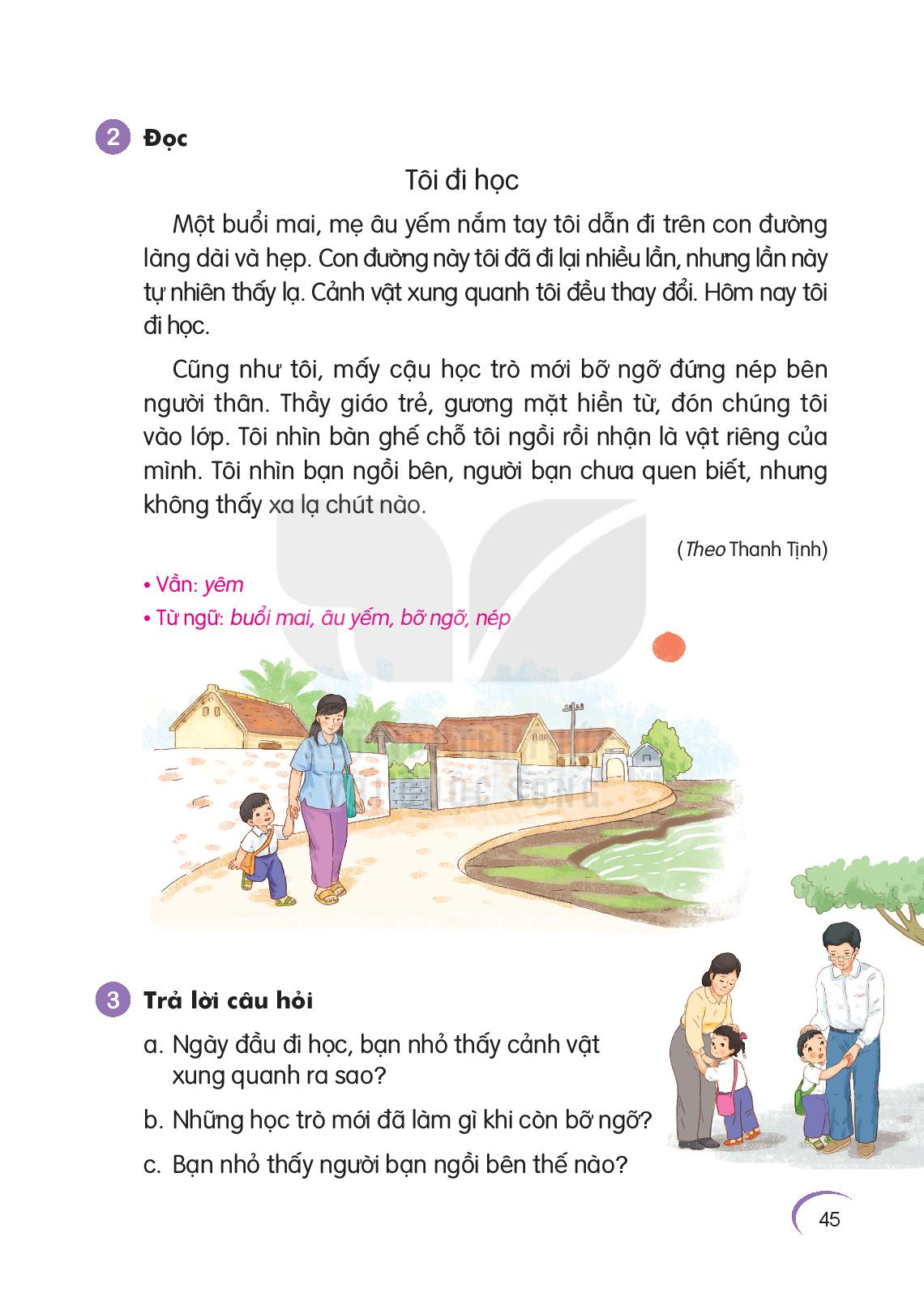 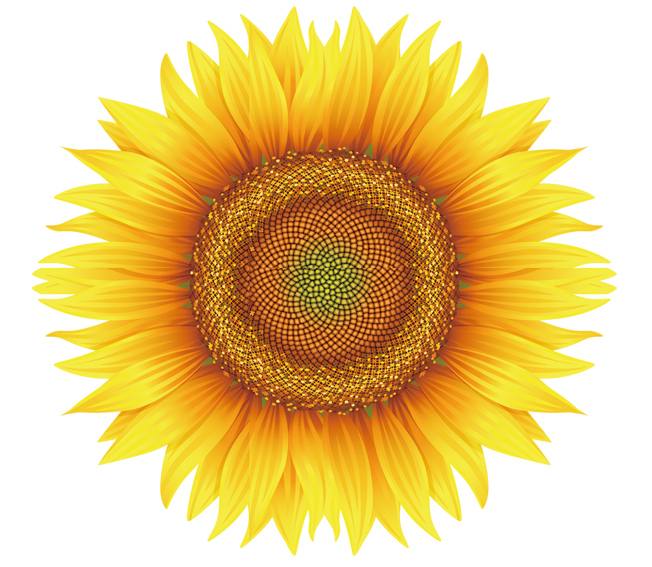 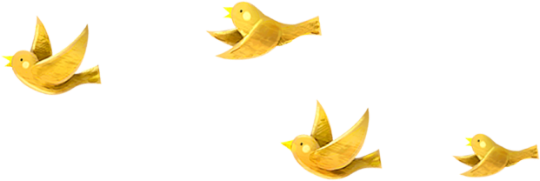 4
Viết vào vở
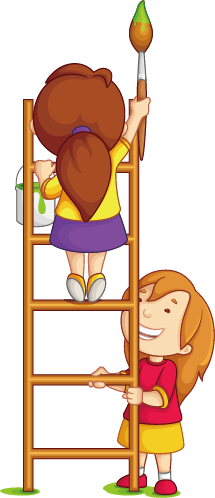 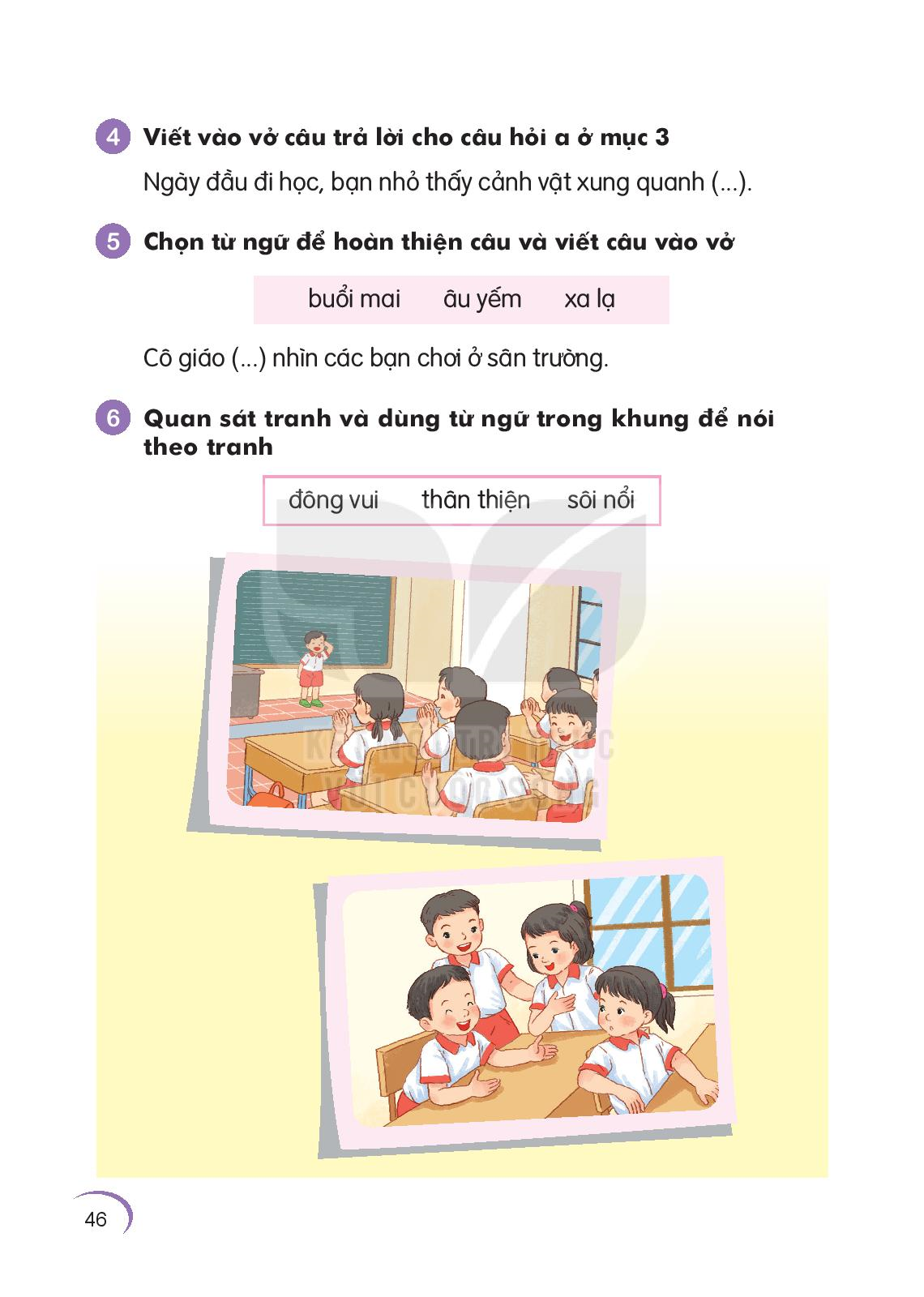 “Ngày đầu đi học, bạn nhỏ thấy cảnh vật xung quanh thay đổi”
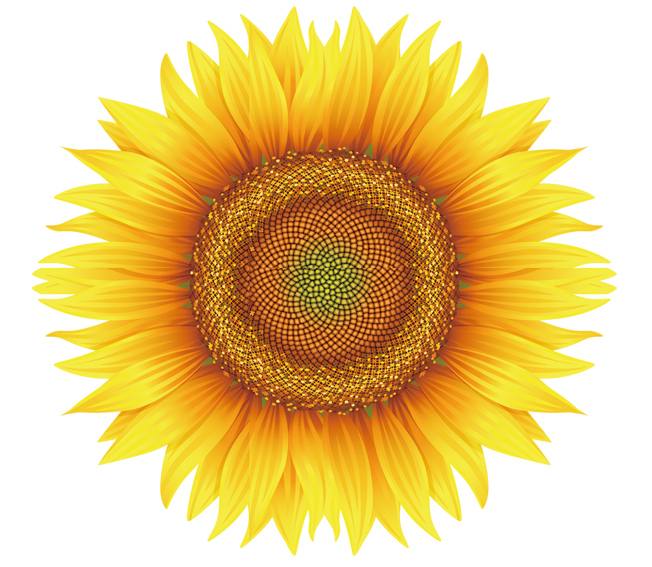 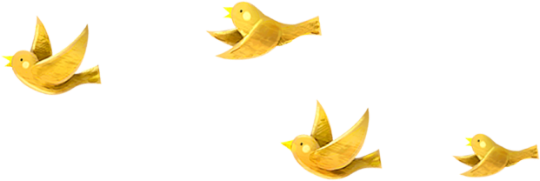 5
Chọn từ ngữ
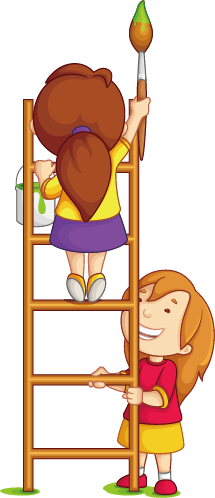 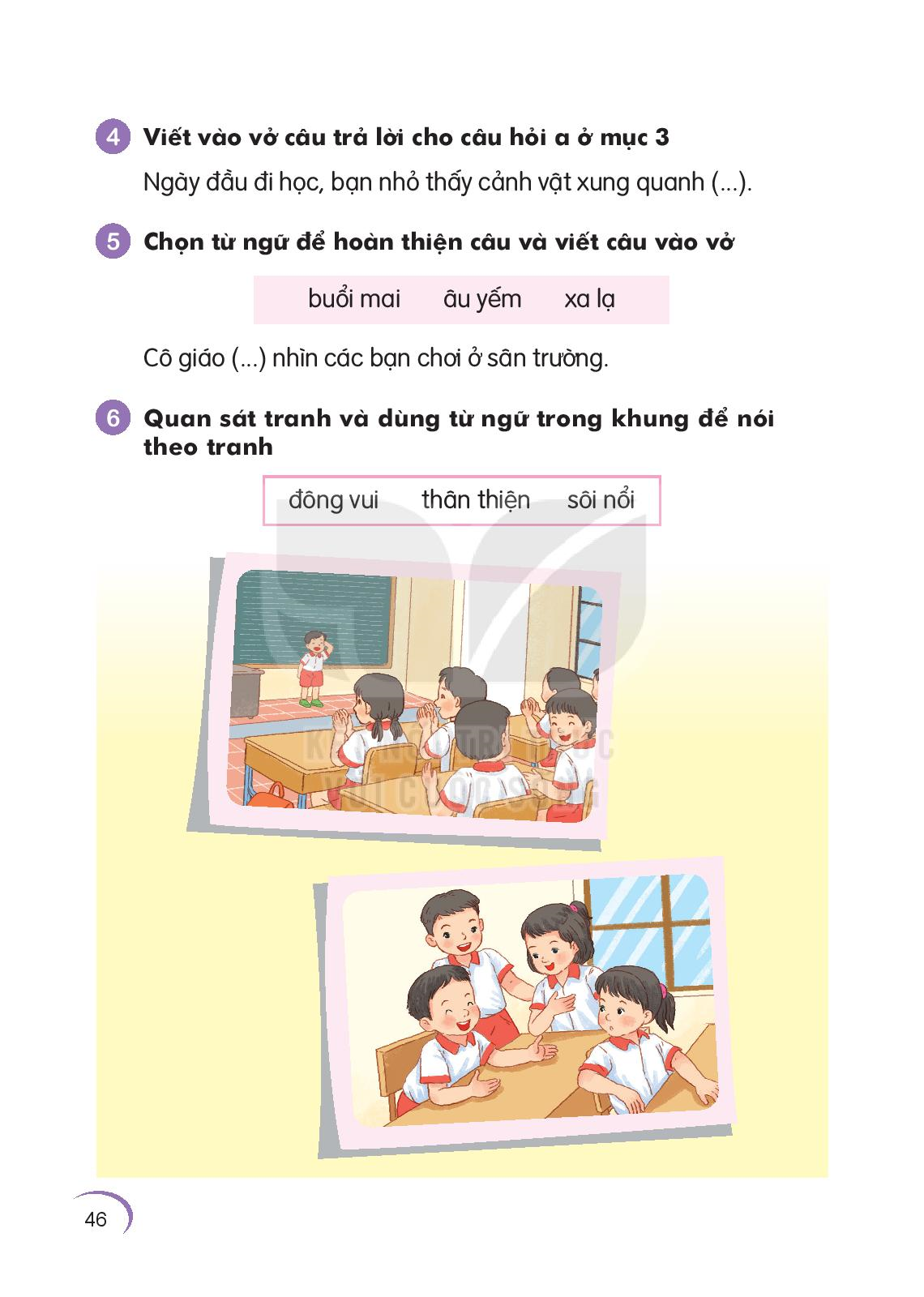 âu yếm
Cô giáo ……......... nhìn các bạn chơi ở sân trường
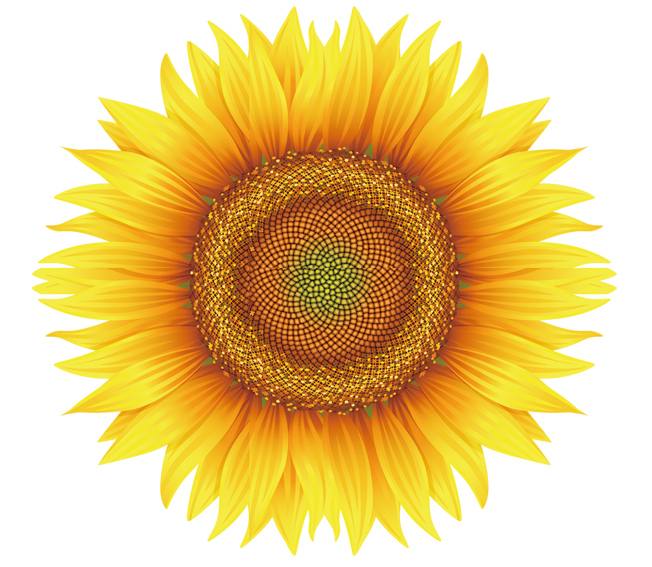 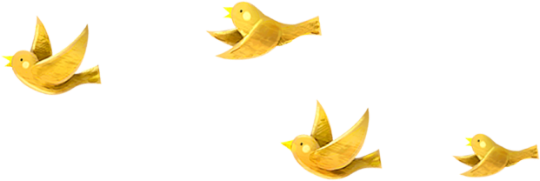 6
Quan sát tranh
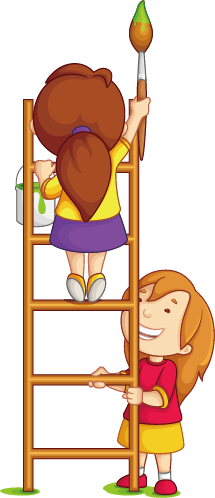 6. Quan sát tranh và dùng từ ngữ trong khung để nói theo tranh
đông vui 	thân thiện 	 sôi nổi
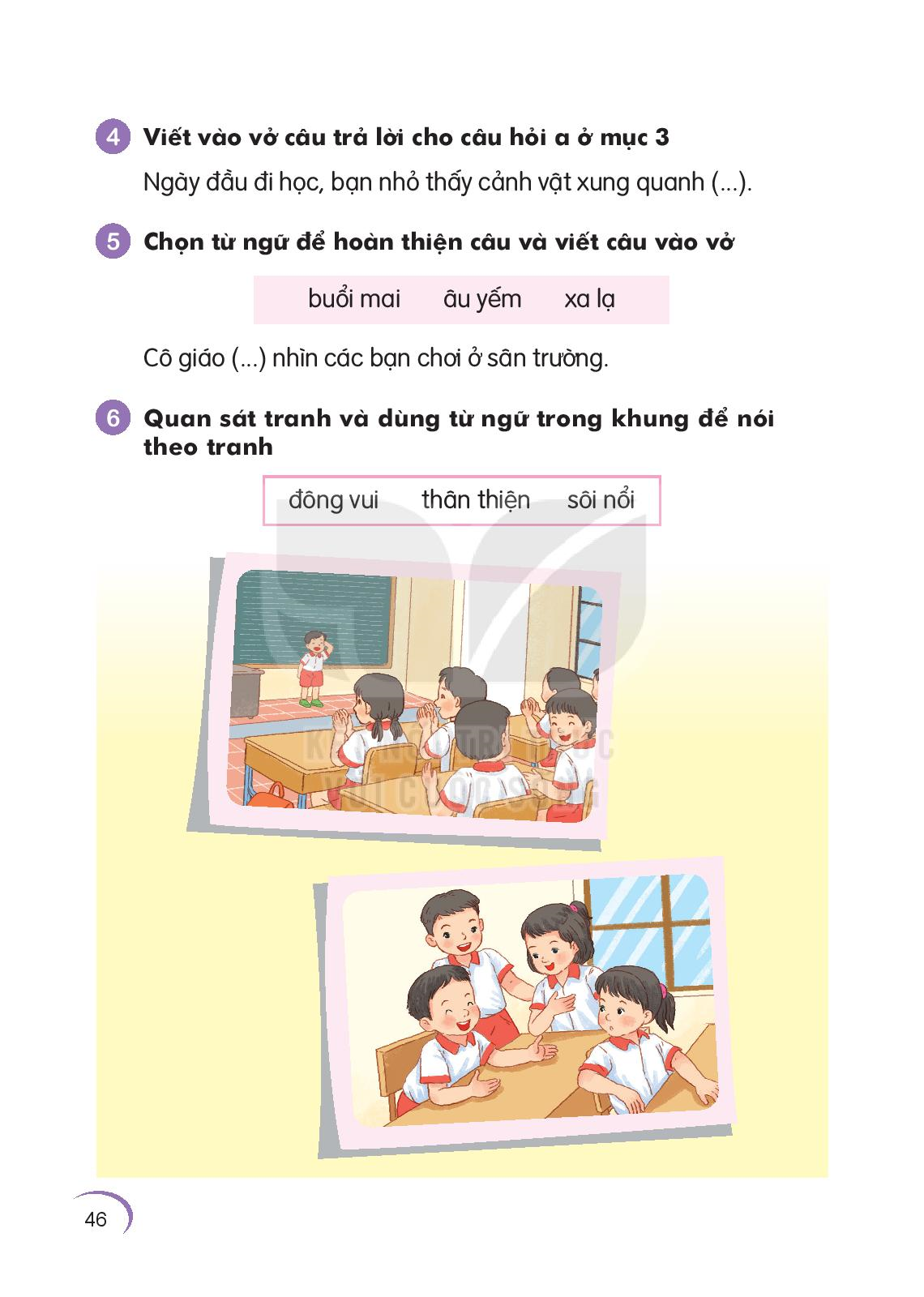 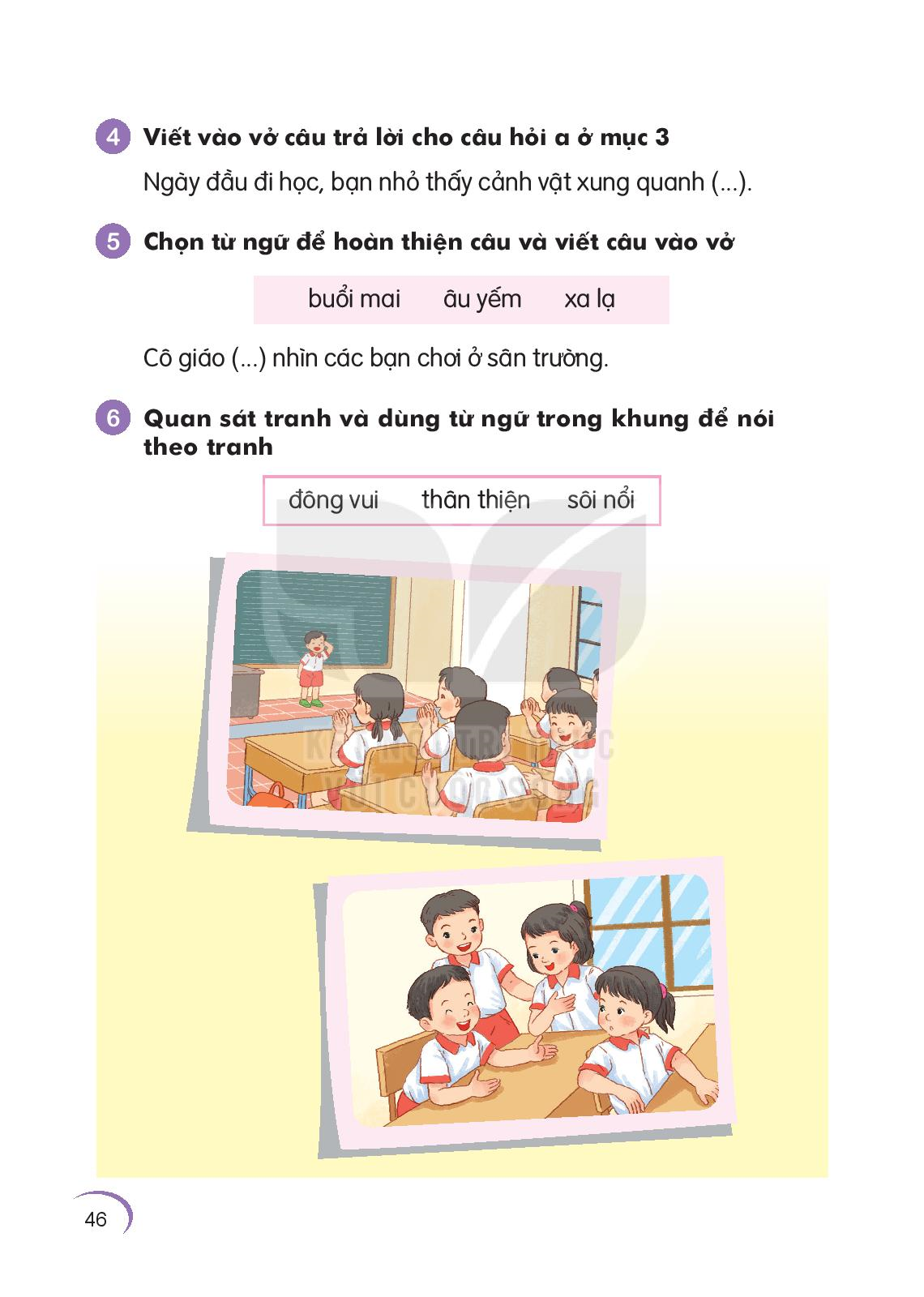 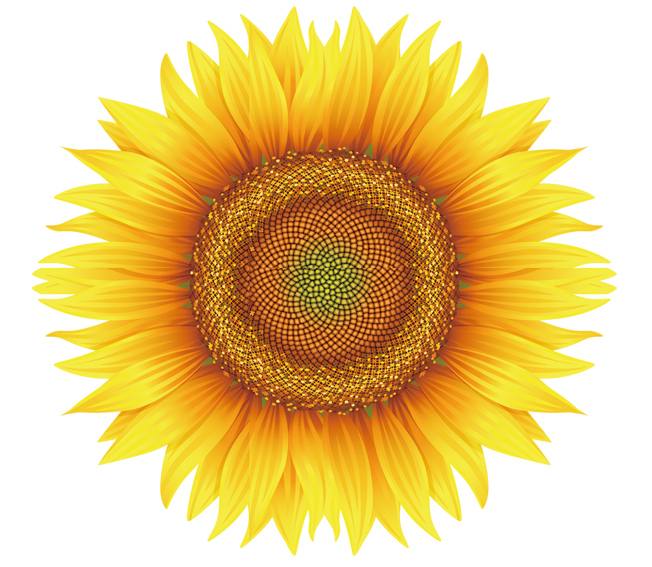 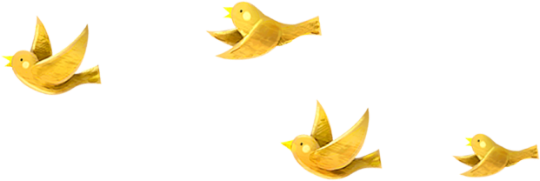 7
Nghe viết
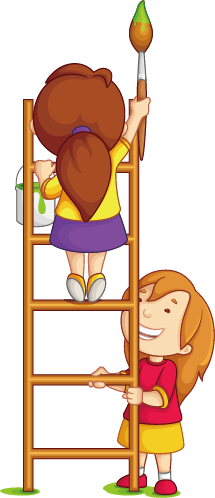 Nghe viết
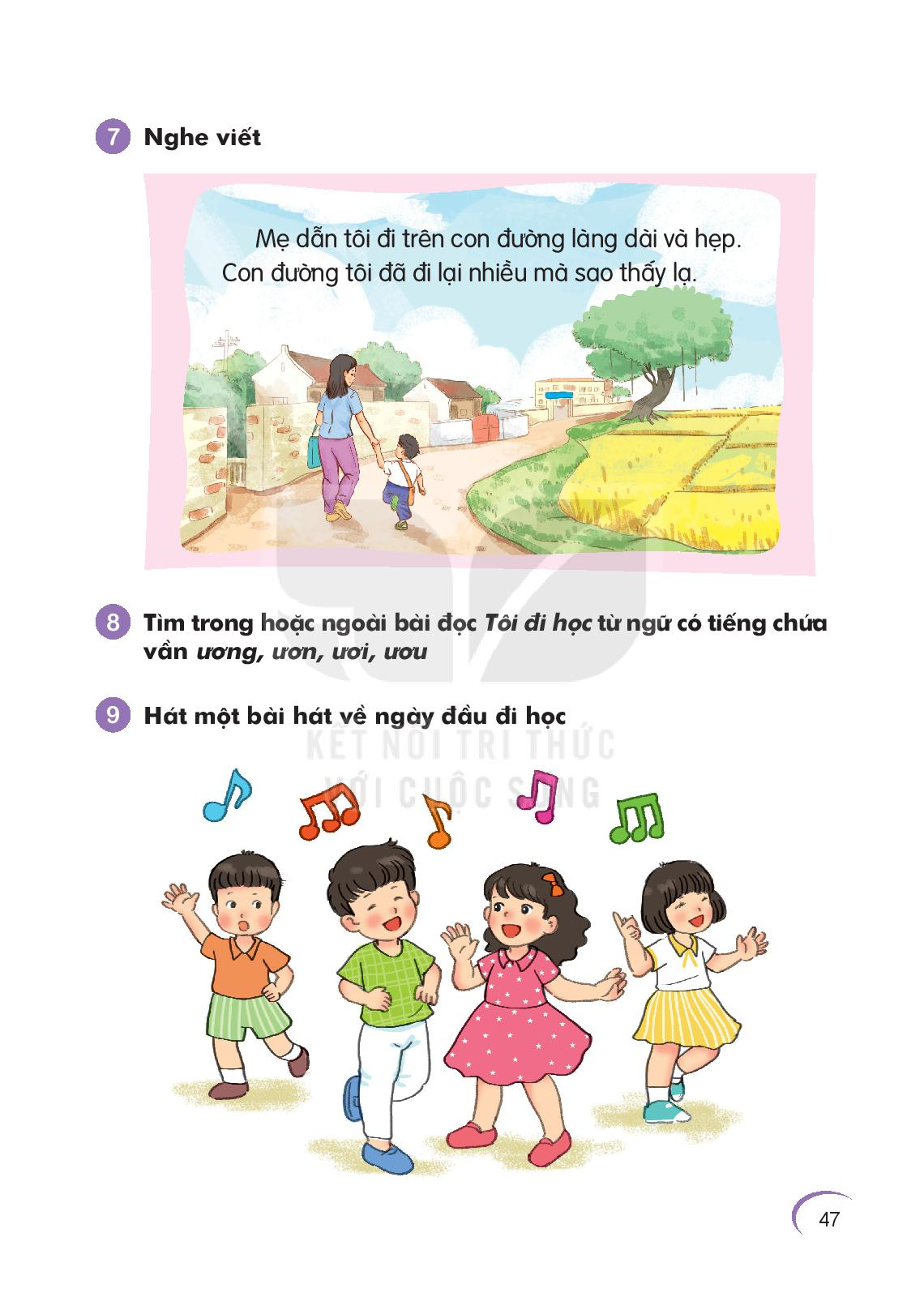 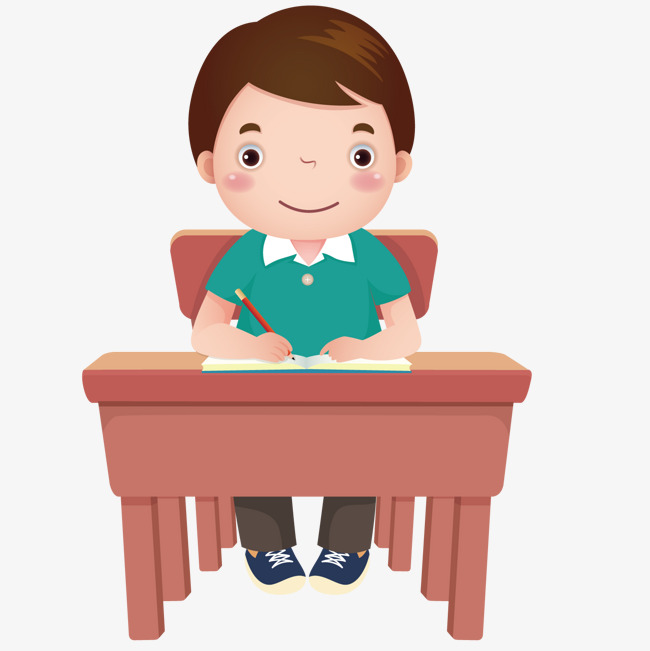 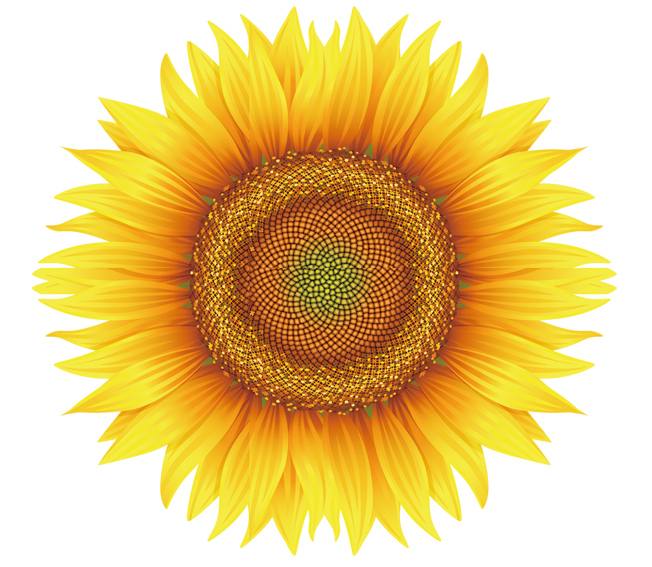 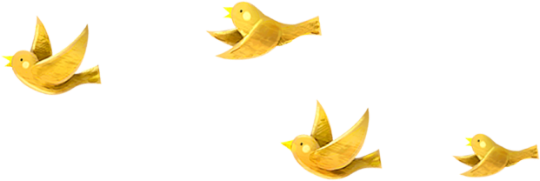 8
Chọn từ ngữ
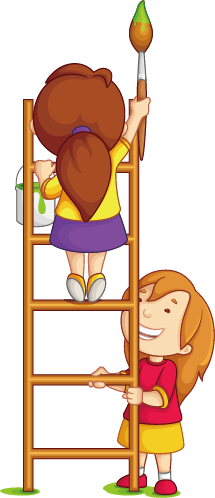 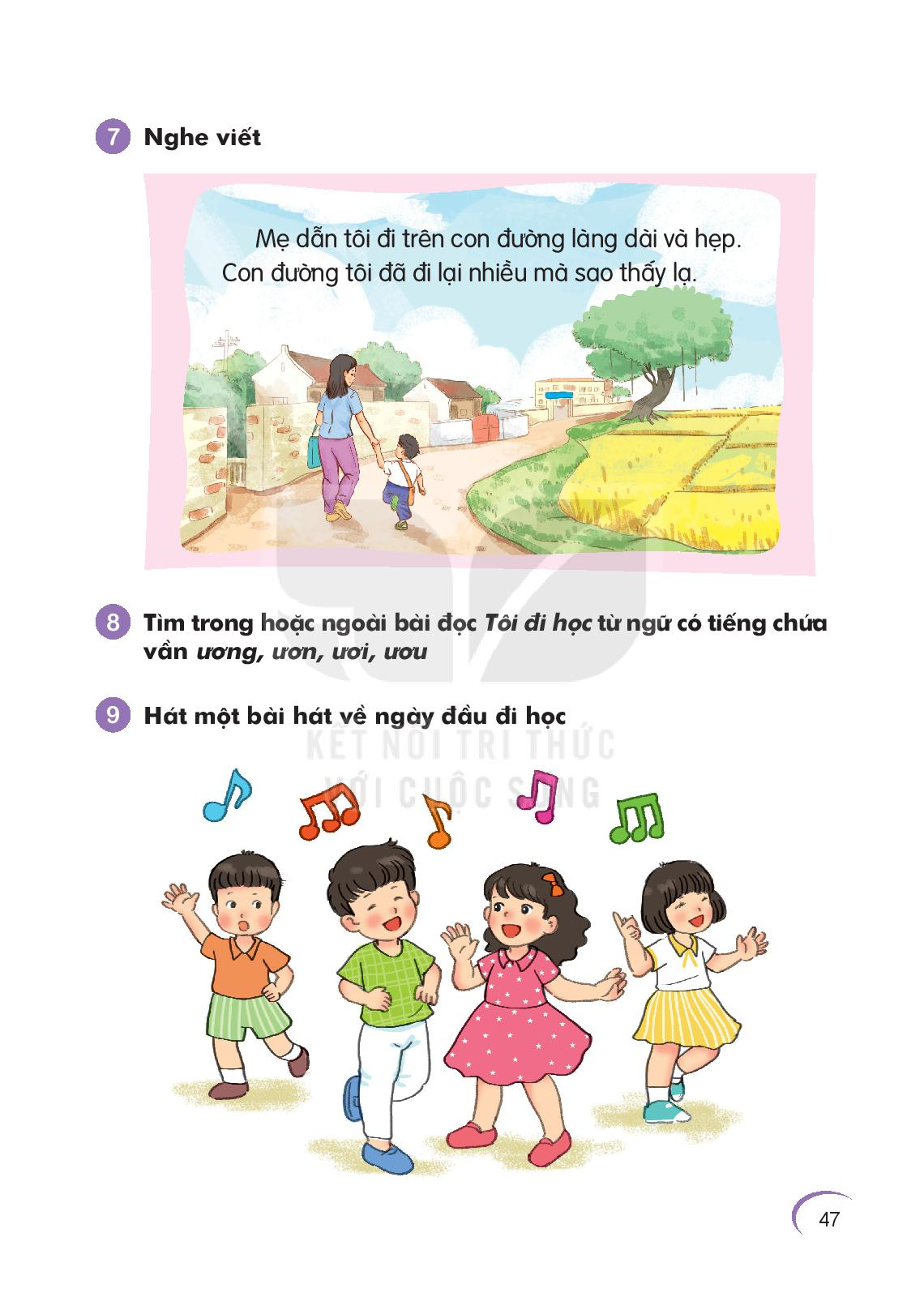 Ương: Con đường, nương rẫy, …..
Ươn:   Vươn  tay , con  lươn,……
Ươi:   Vui tươi, số mười, …..
Ươu:   Con hươu, con khướu…..
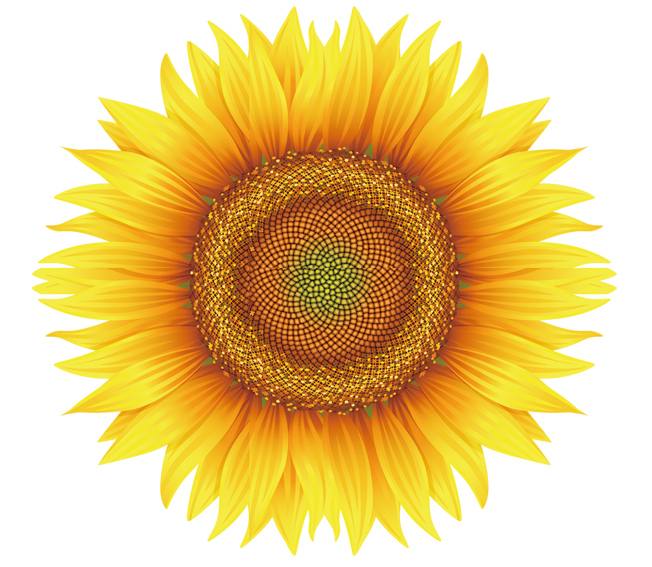 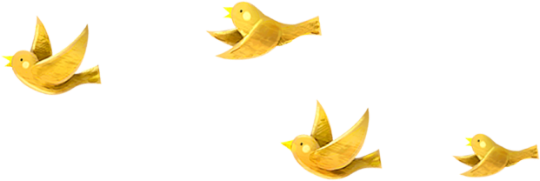 9
Hát, 
Đọc thơ
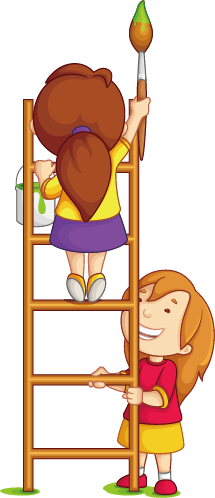 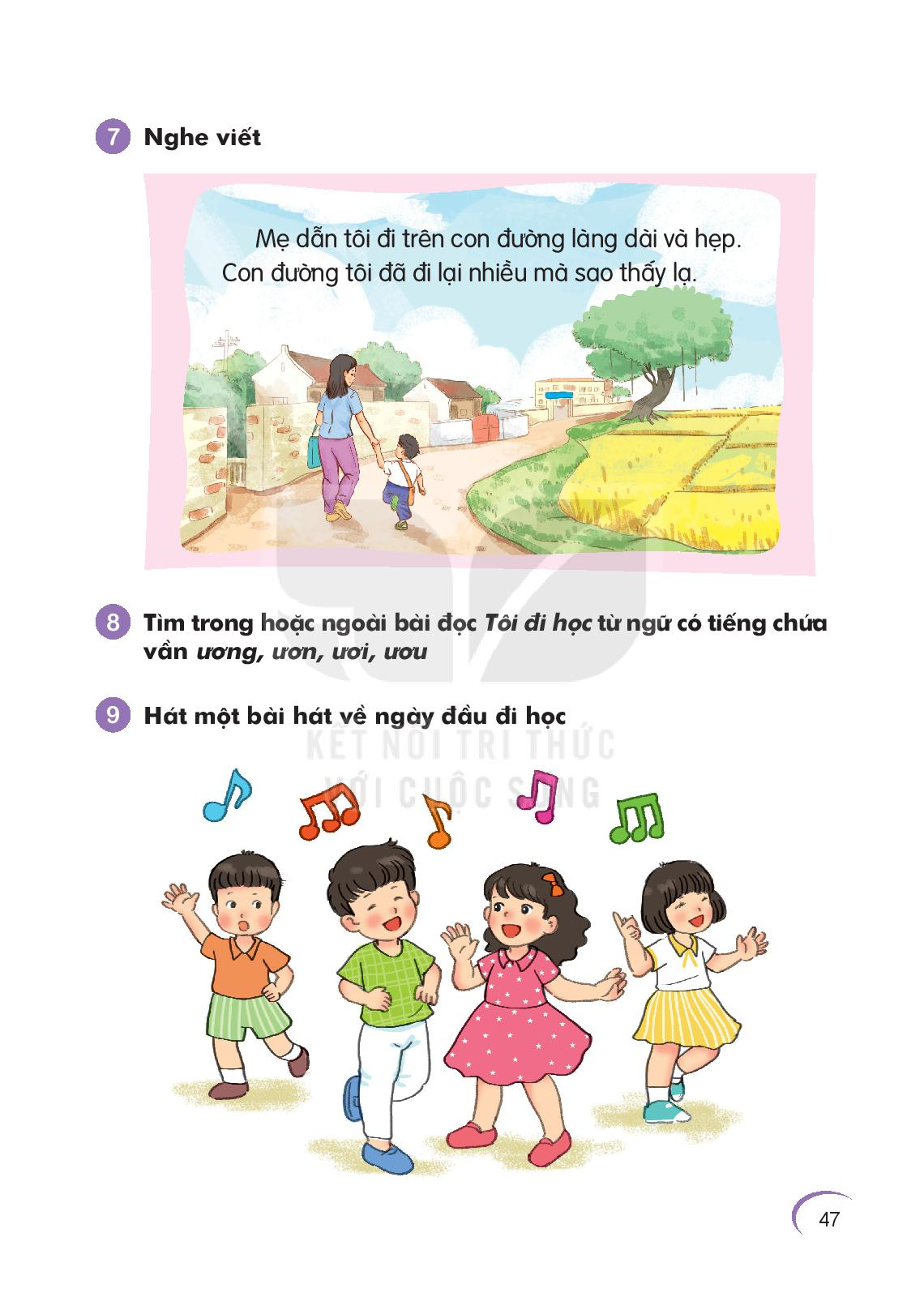 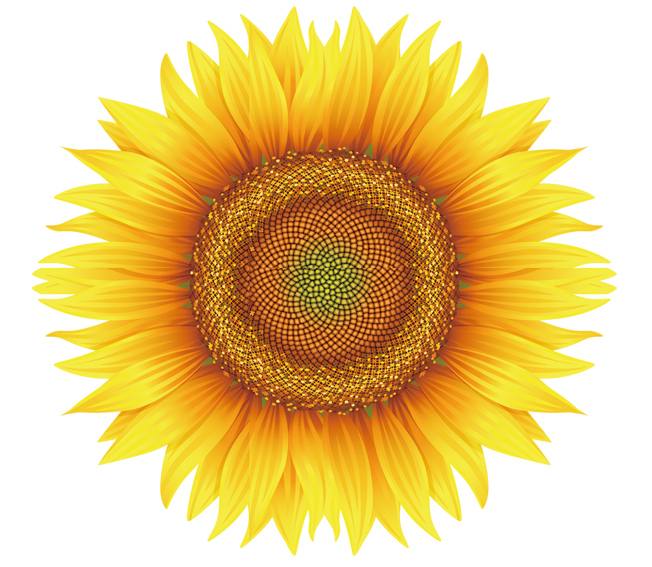 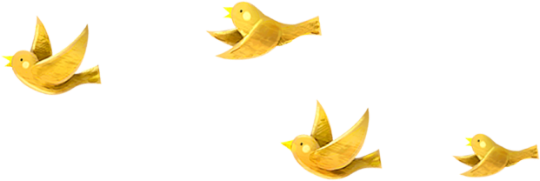 10
Củng cố
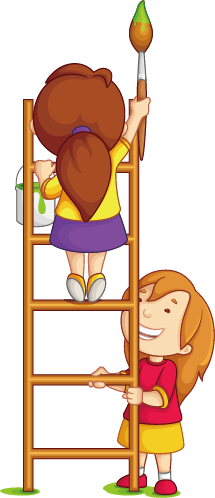